Муниципальное бюджетное дошкольное образовательное учреждение детский сад комбинированного вида № 38 «Колокольчик»
 г. Светлоград Петровского городского округа
первая младшая группа «Малышок»
2018 -2019 учебный год.
Первая младшая группа «Малышок»
  2018–2019  учебный год.
Воспитатели:
 Лихтина Наталия Ивановна
Тадевосян Зарине Гришаевна
Помощник воспитателя: Копылова  Ирина Михайловна
Состав группы:
Всего  13  человек.
Возраст детей: от1 год 8 мес  до  3 лет.
Мальчиков –5 человек;  Девочек  - 8 человек.
Рабочая программа составлена в виде развернутого перспективного планирования на основе примерной основной общеобразовательной программы дошкольного образования «От рождения до школы» под ред. Н.Е. Вераксы, Т.С. Комаровой, М.А. Васильевой и основной образовательной программой МБДОУ ДС №38»Колокольчик»г.Светлоград.
Рабочая программа для детей 1 год 6 месяцев -3 лет (первая младшая группа) составлена по образовательным областям: физическое развитие, социально-коммуникативное развитие, познавательное развитие, художественно-эстетическое развитие, речевое развитие.
В программе определены виды интеграций образовательных направлений и целевые ориентиры развития ребенка. 
 
          Нормативное обеспечение образовательной деятельности ДОУ.
В связи с этим воспитательно - образовательные задачи в группе опираются на новые педагогические технологии, инновационные методики с учётом индивидуально-психологических, физиологических особенностей каждого ребёнка и с использованием здоровье сберегающих технологий. 
В группе обеспечены условия для  систематической работы, для всестороннего воспитания и обучения детей. 
Для этого во второй  младшей  группе созданы следующие  мини  центры:
•мини центры умеренной активности: «математический  мини центр», «литературный  мини центр»,  «мини центр  природы»,  «театрализованный  мини центр».
 •  мини центры средней активности: «мини центр конструирования», «мини центр экспериментирования», «мини центр детского творчества»;
• мини центры  повышенной активности: «спортивный мини  центр», «музыкальный мини  центр», «мини центр игры».
«Центр игры»
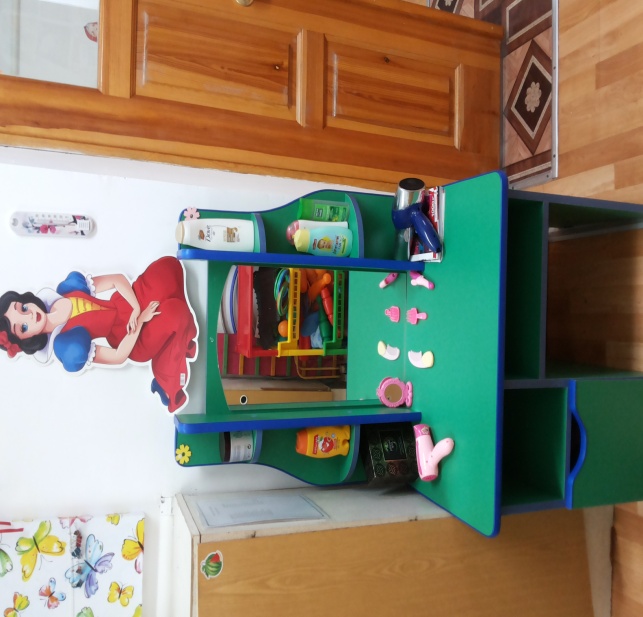 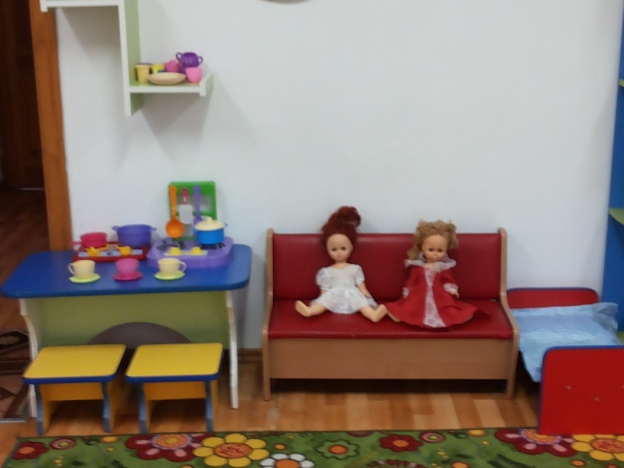 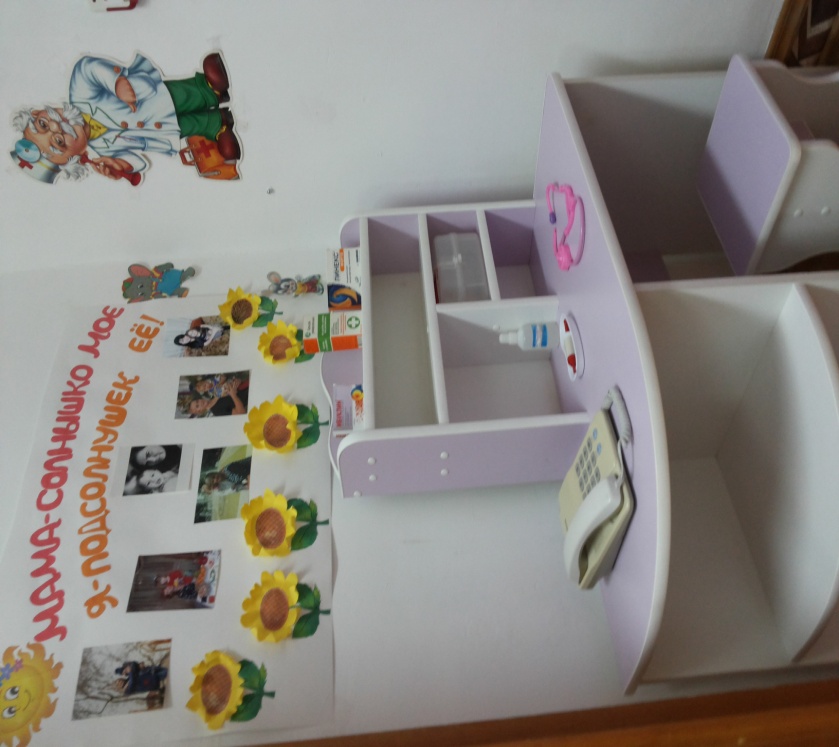 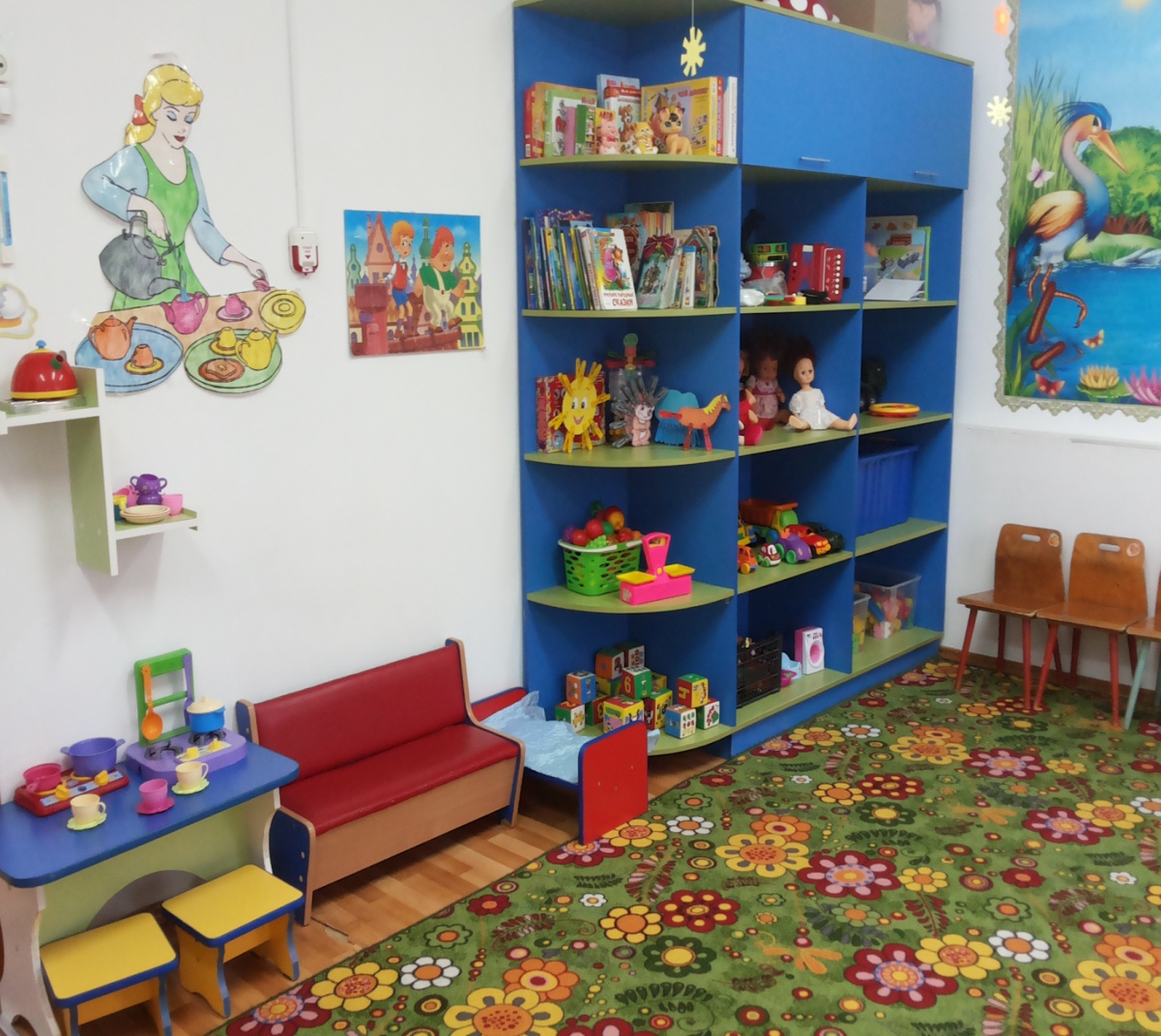 «Мини центр конструирования.»
«Мини центр литературы.»
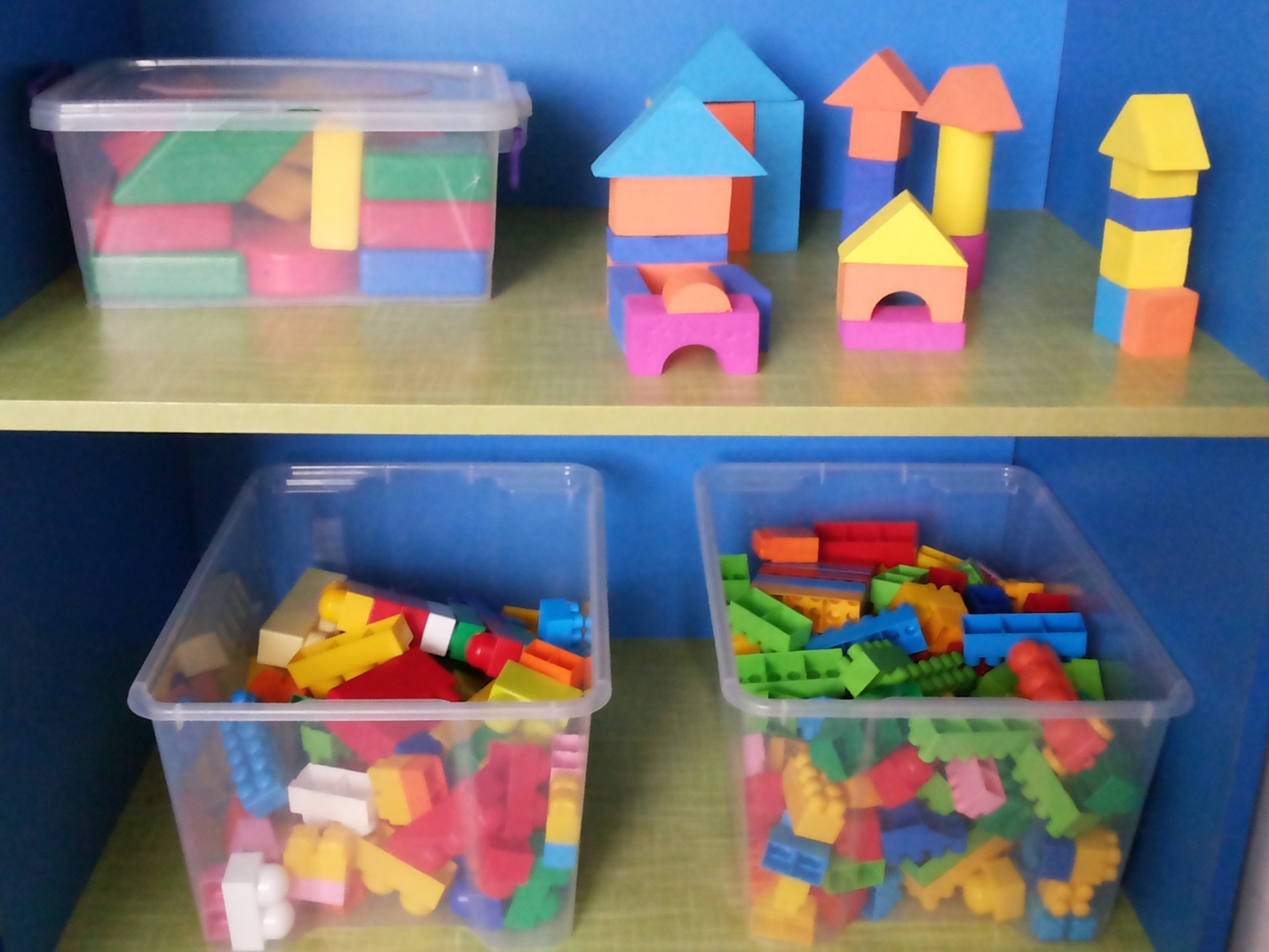 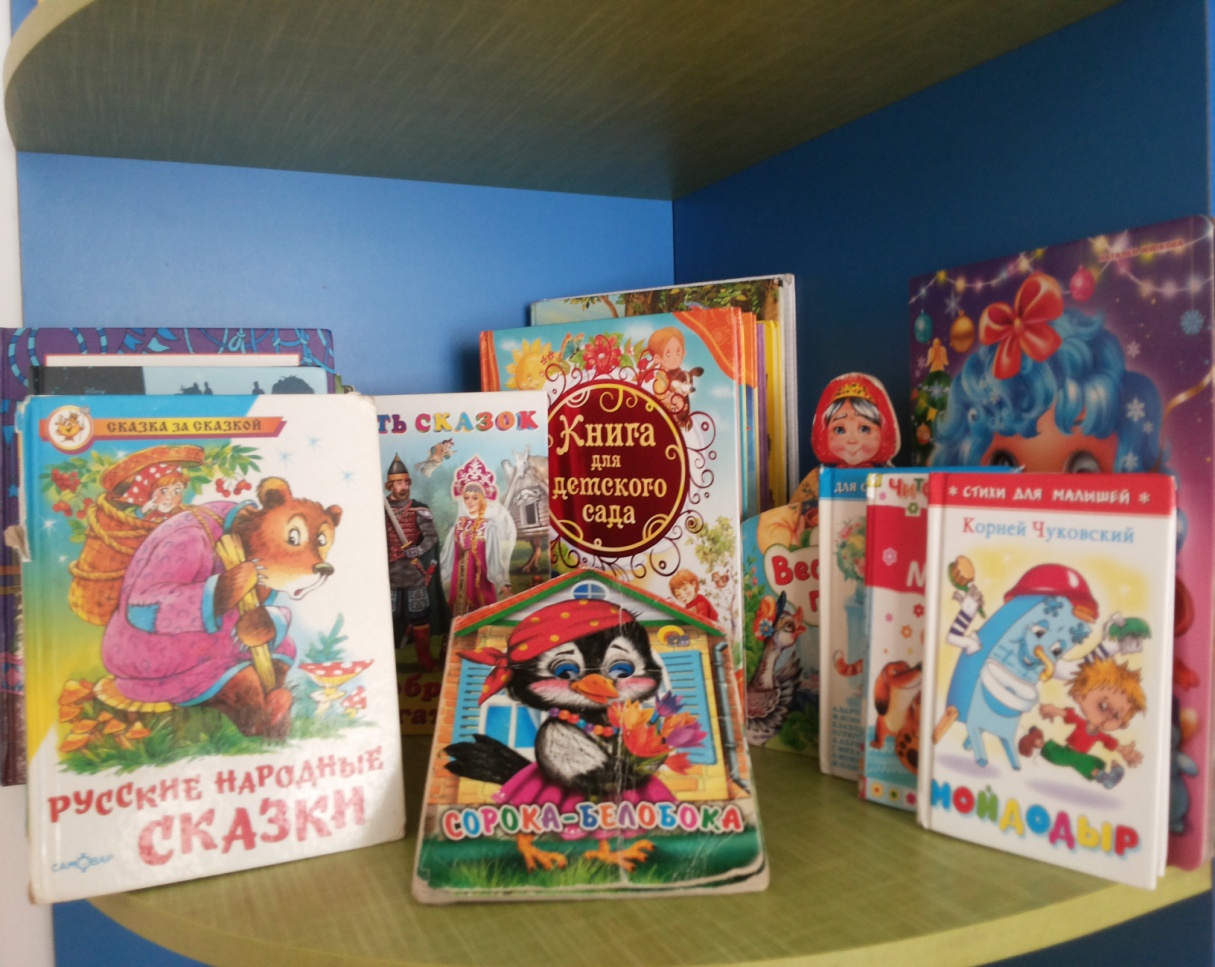 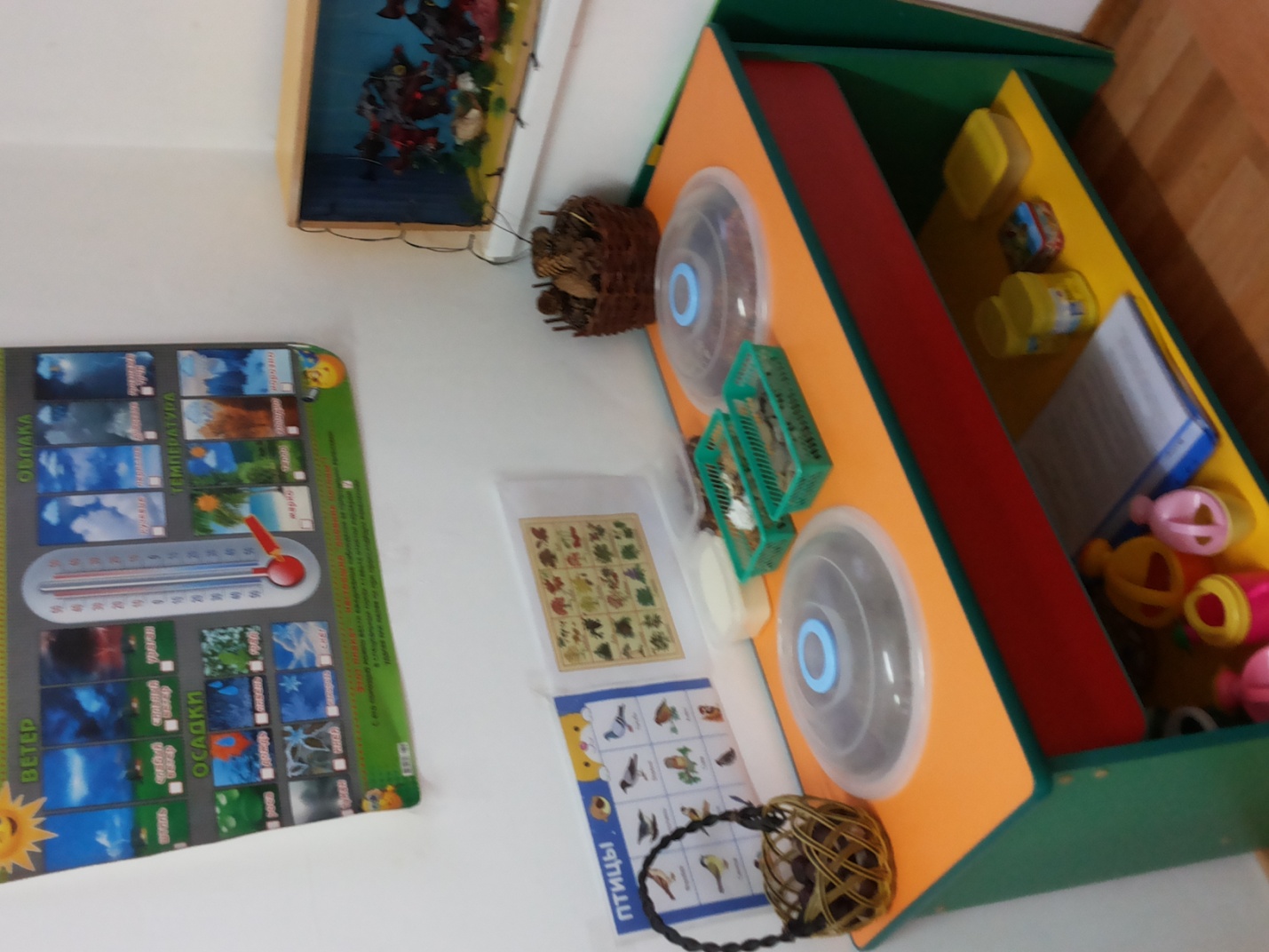 «Мини центр природы»
«Музыкальный мини центр»
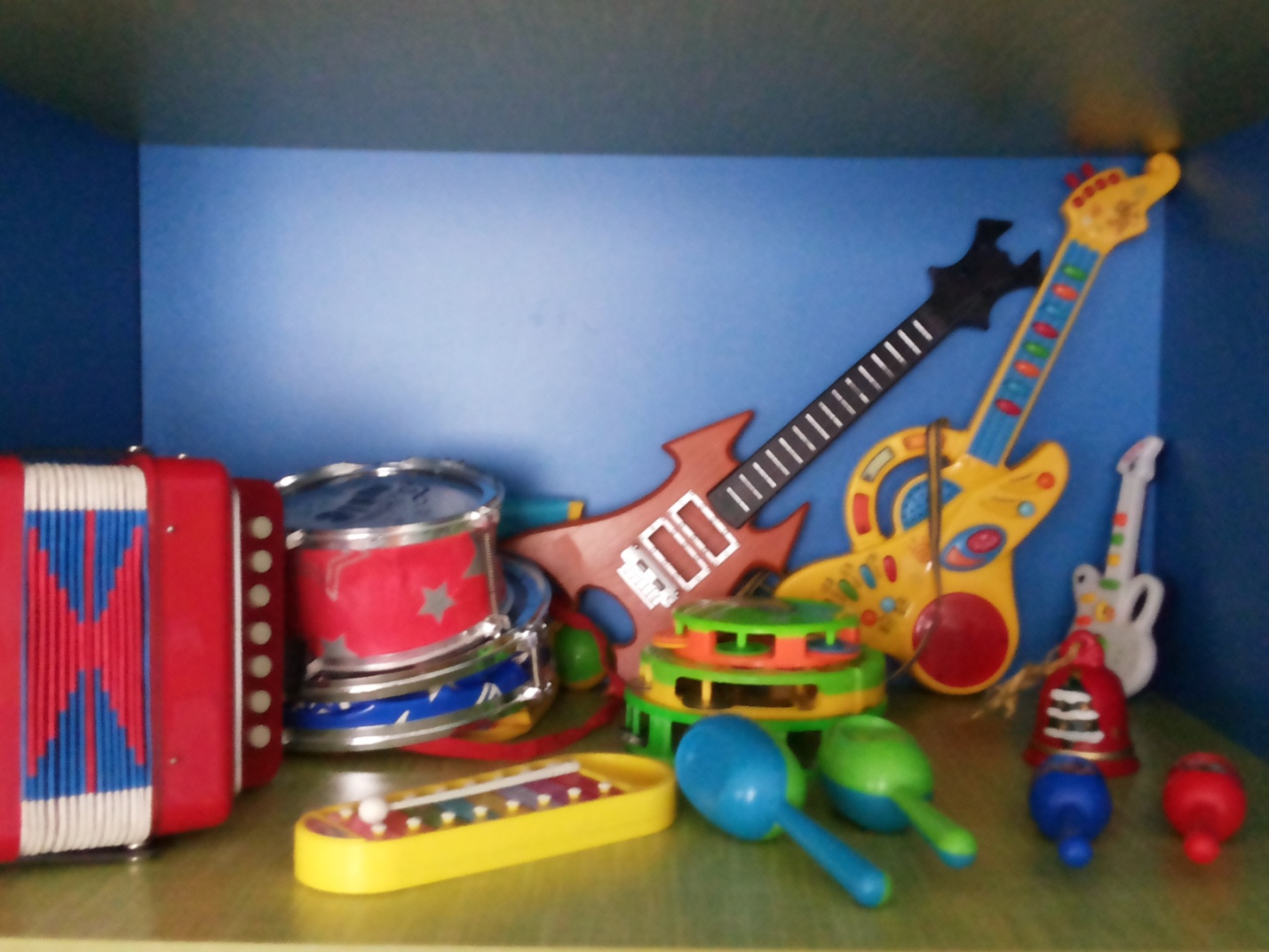 «Мини центр театрализации»
«Мини центр детского творчества.»
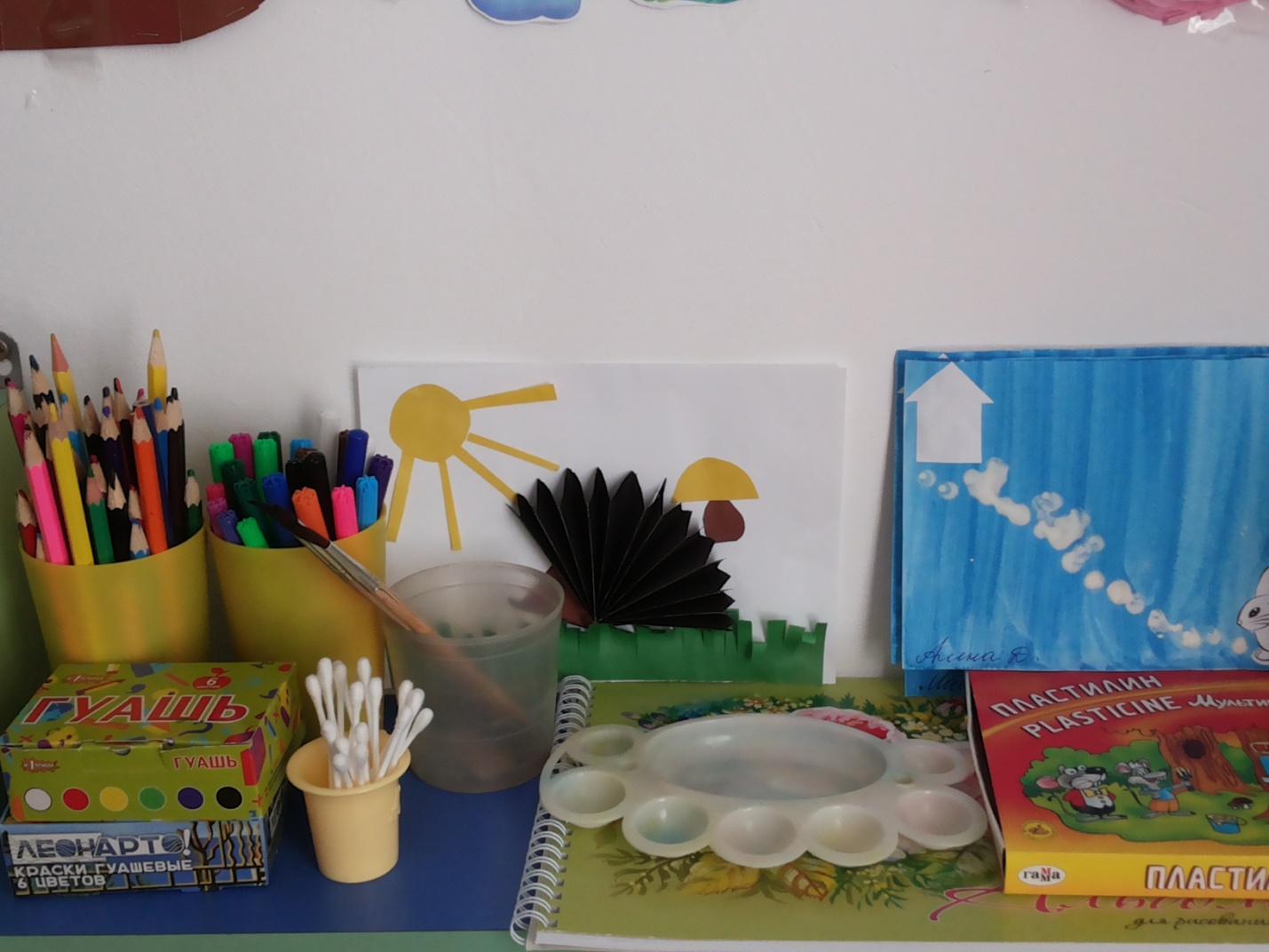 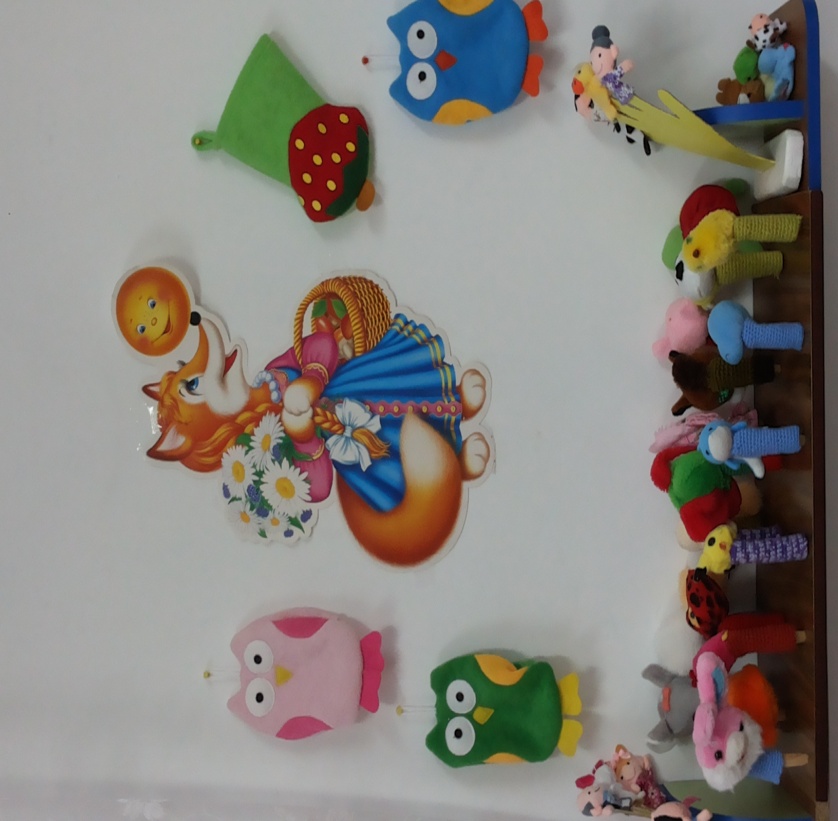 «Спортивный мини центр»
«Математический мини центр»
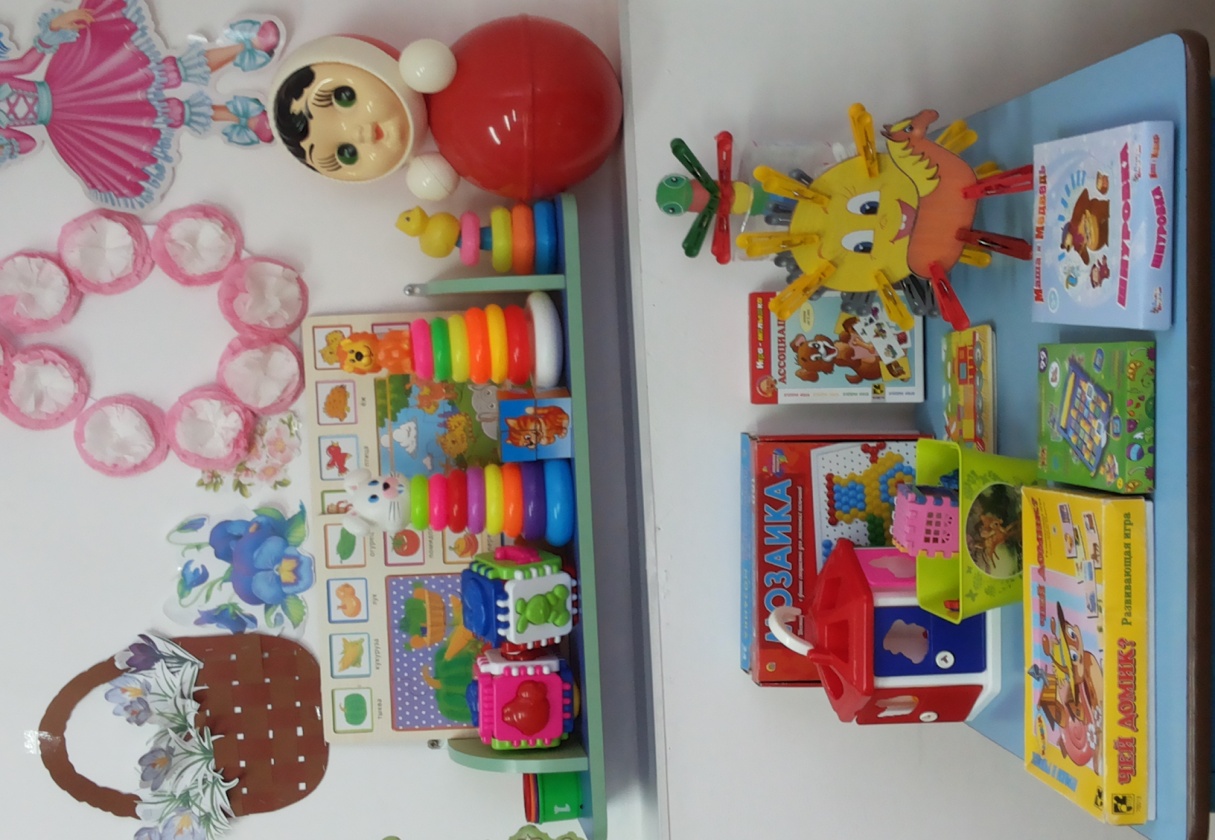 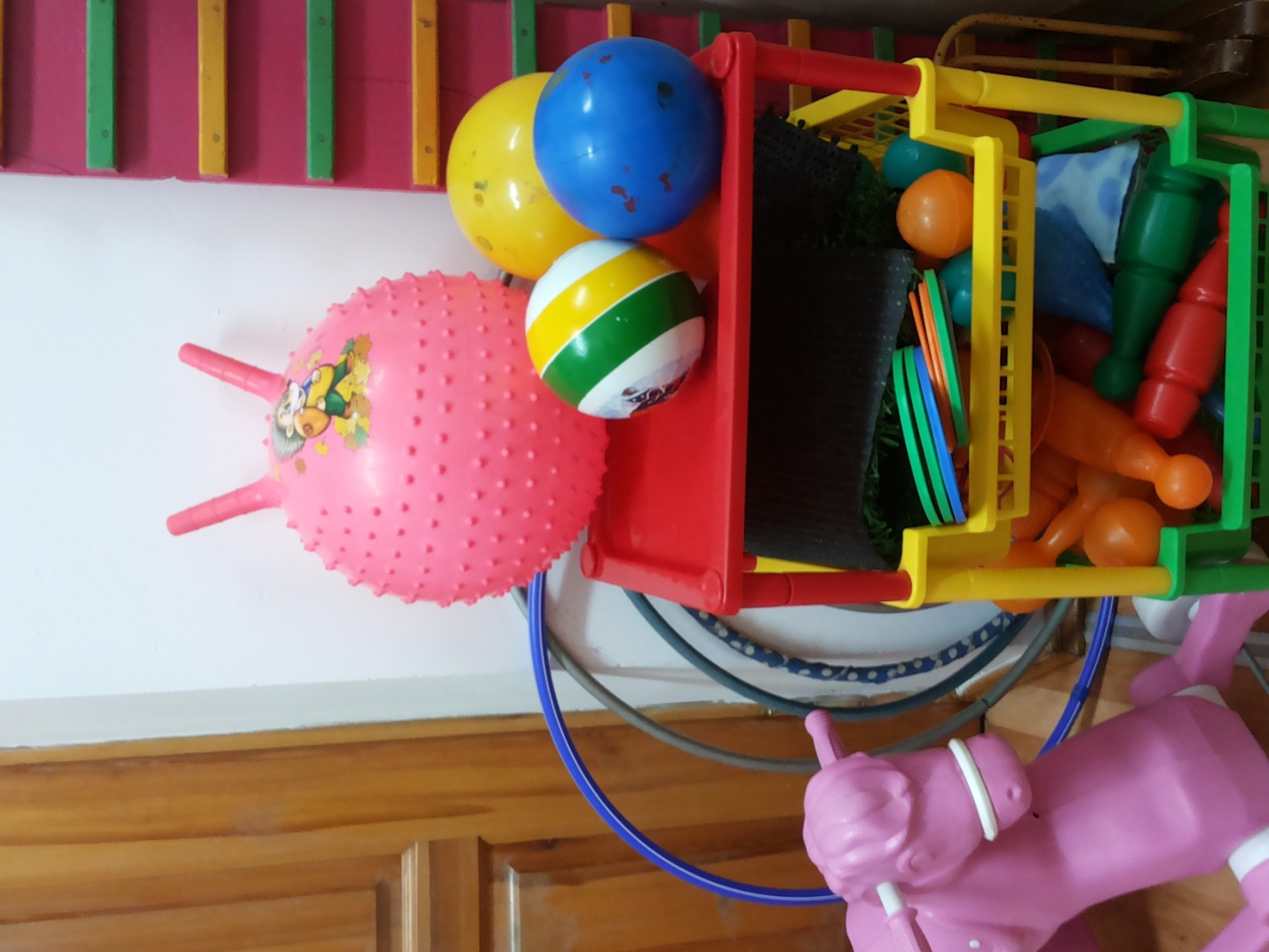